МБДОУ «Детский сад № 139 компенсирующего вида» 
«Катерок»
Обучение дошкольников правилам дорожного движения
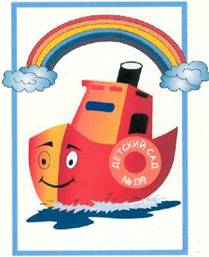 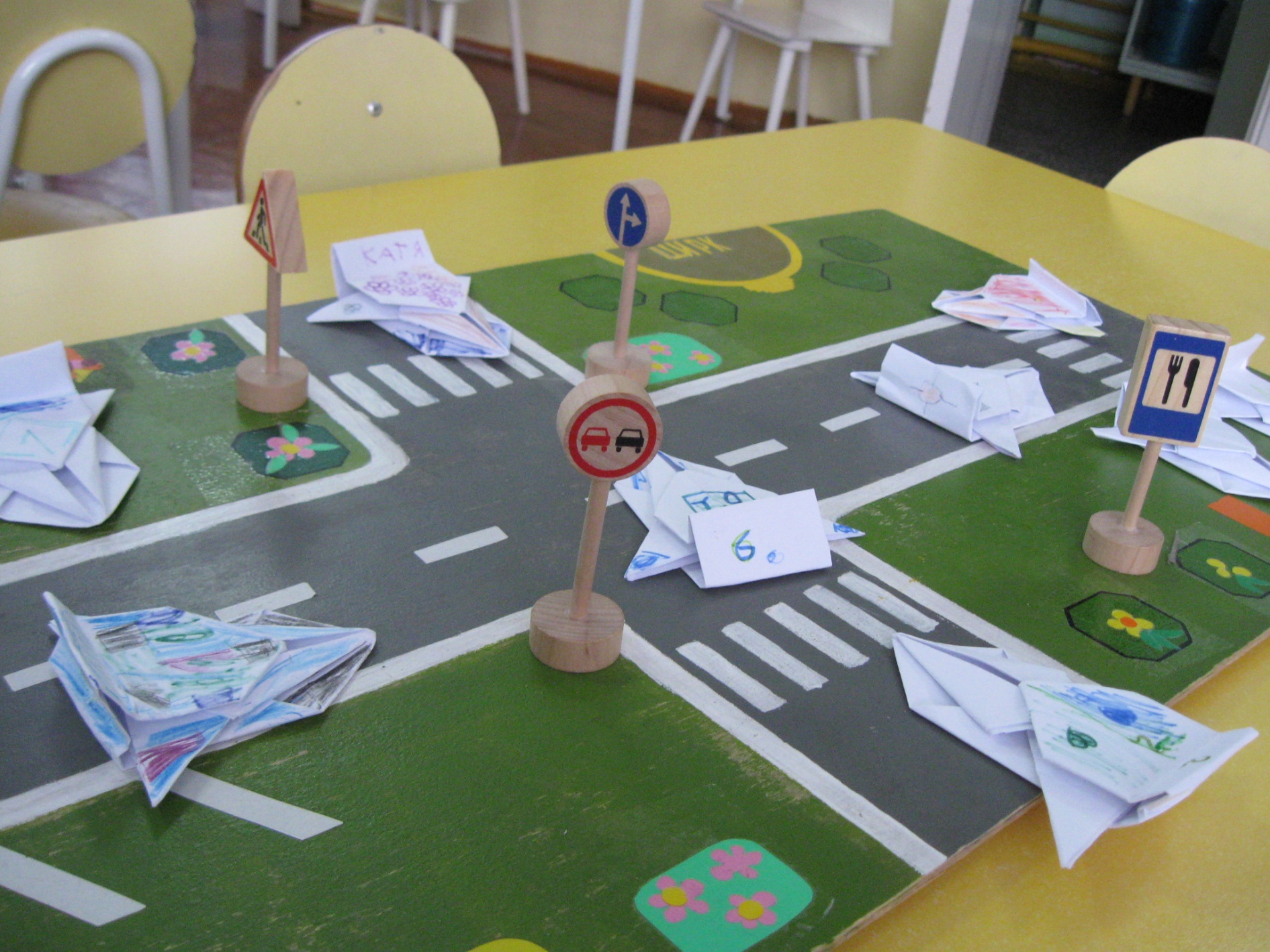 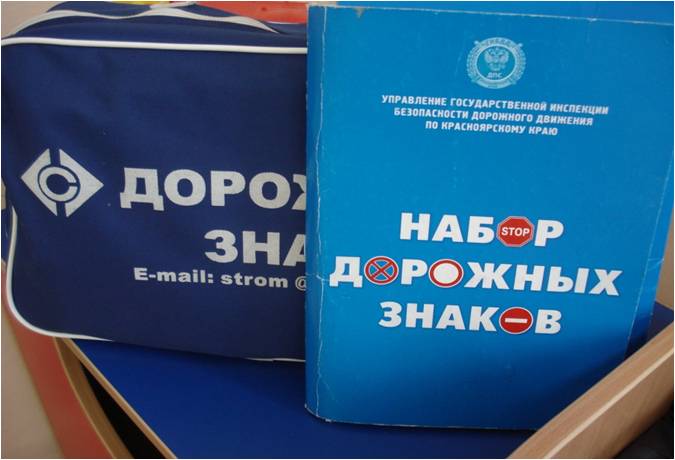 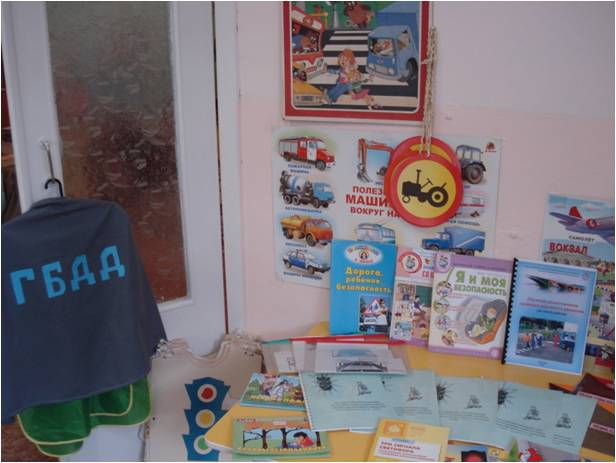 Картотеки картинок, 
наглядный материал
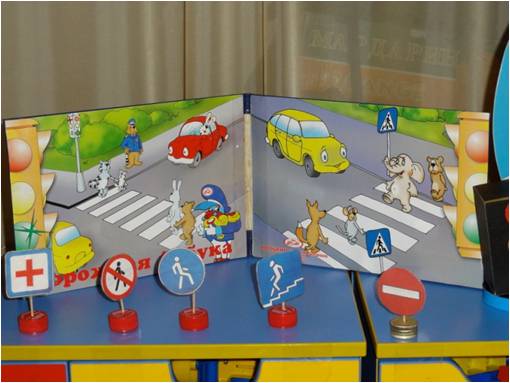 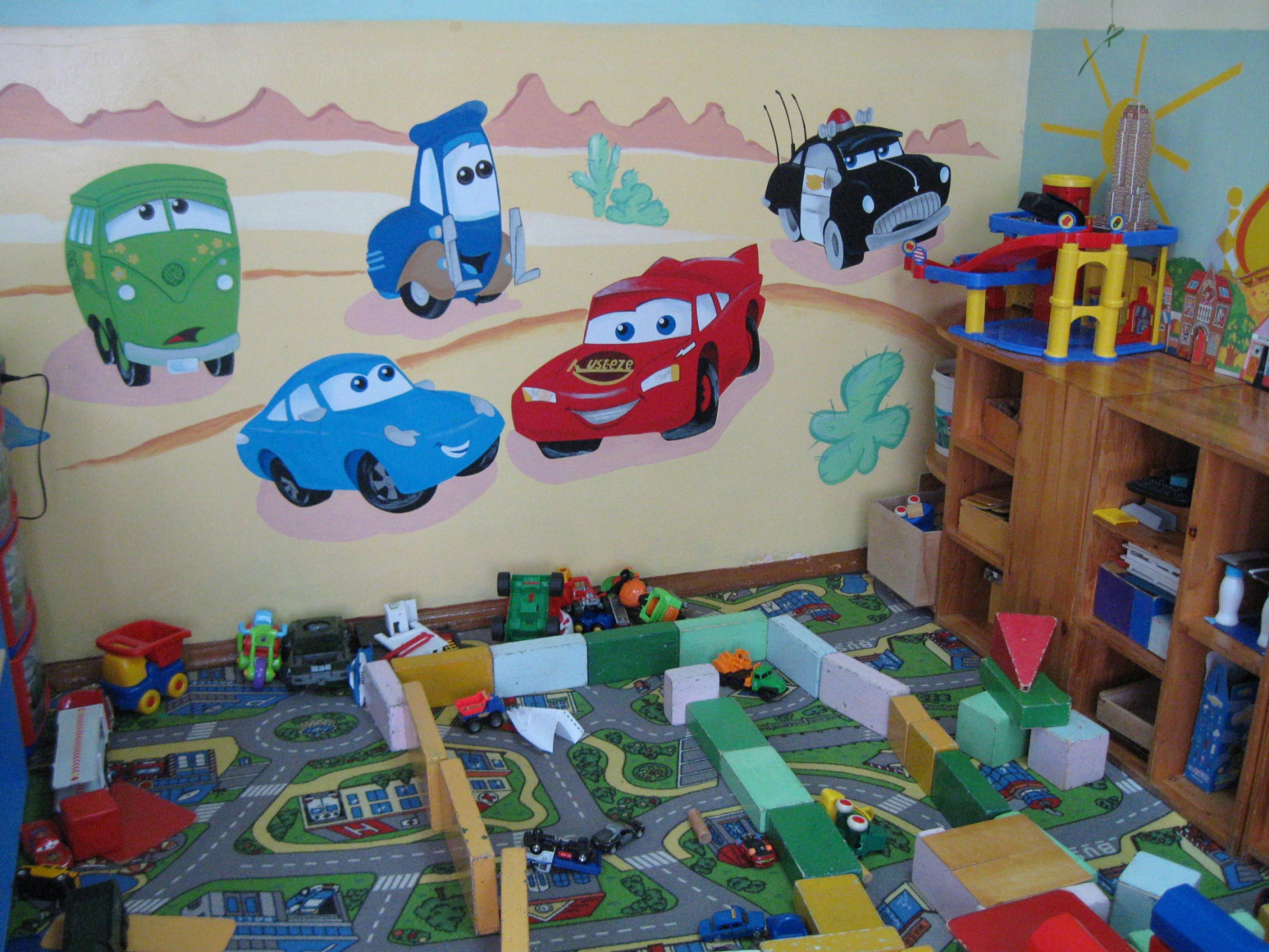 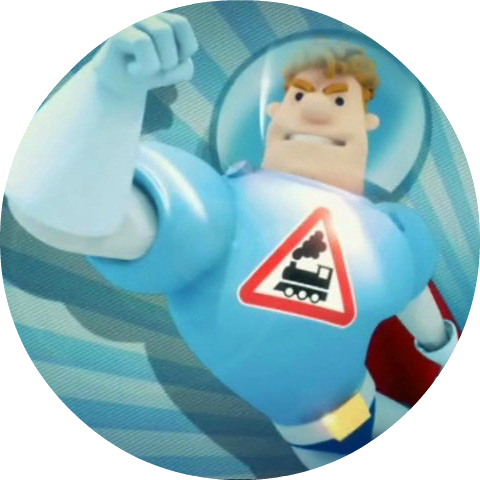 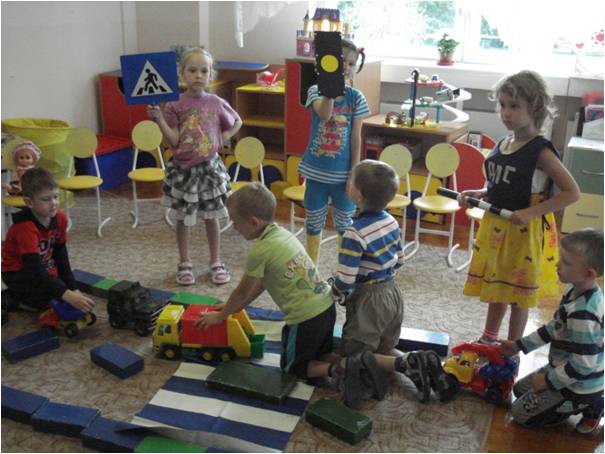 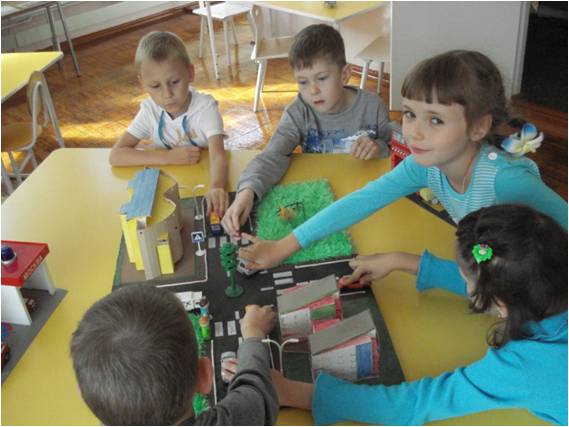 Дидактические игры
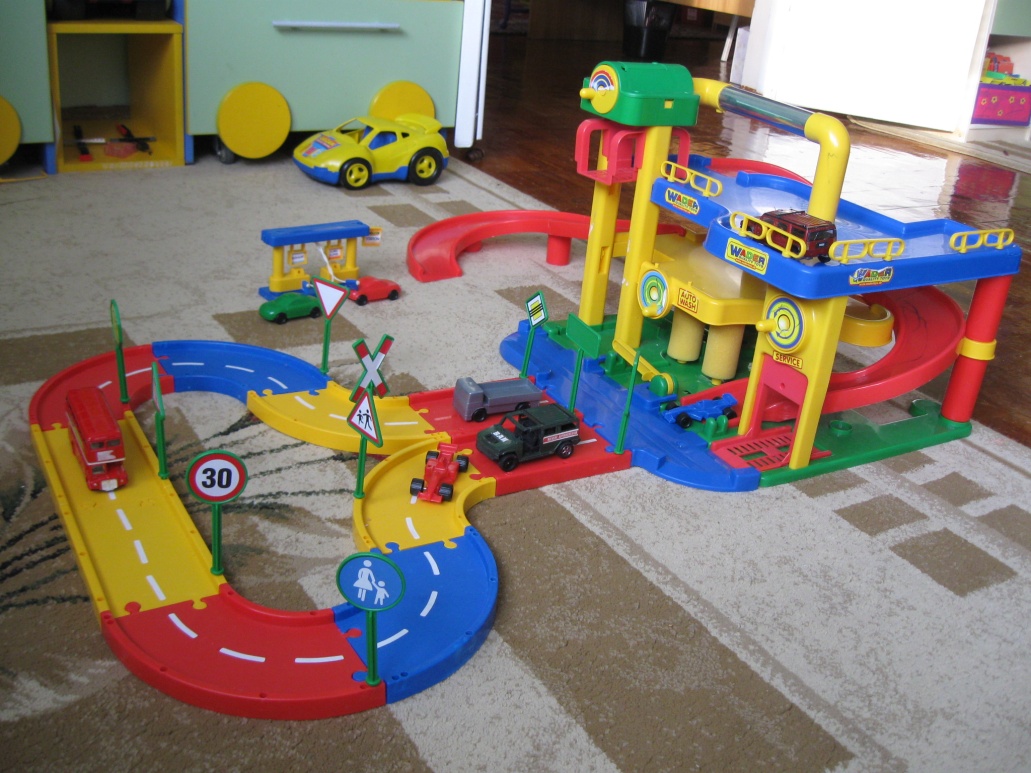 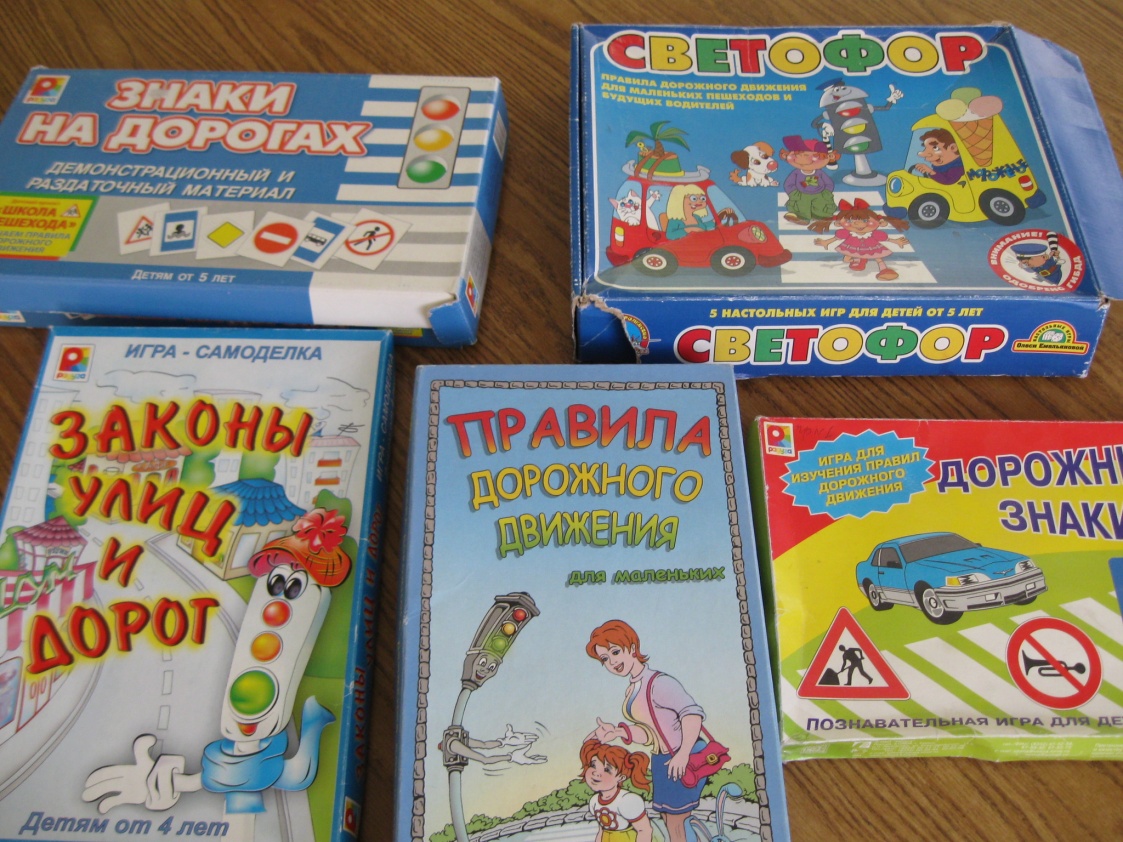 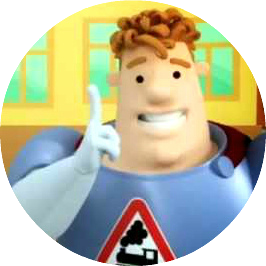 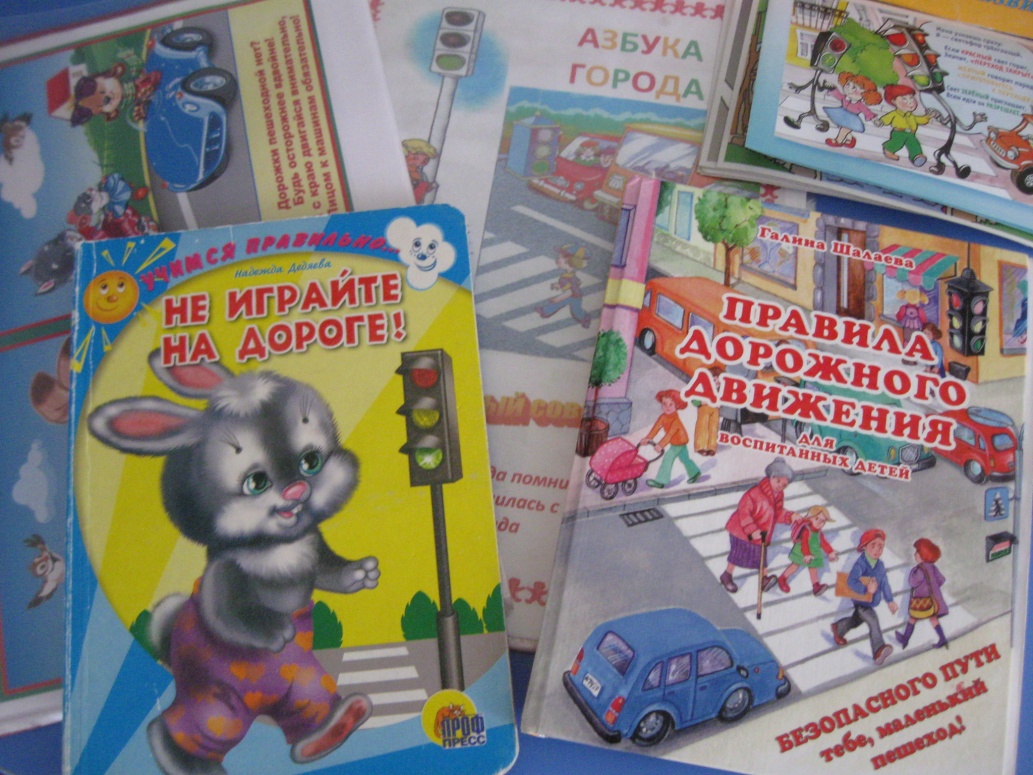 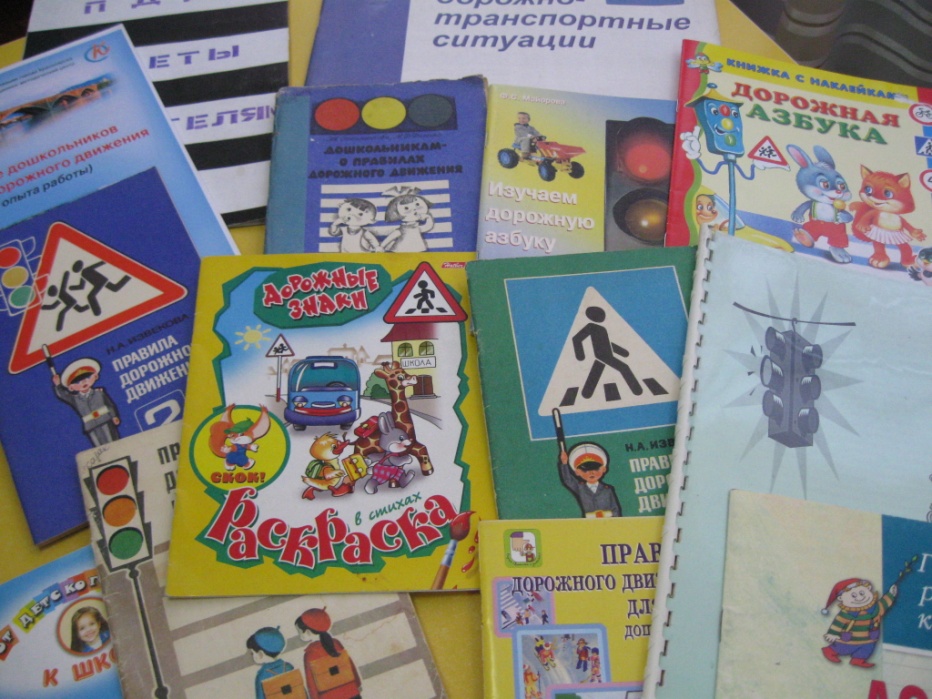 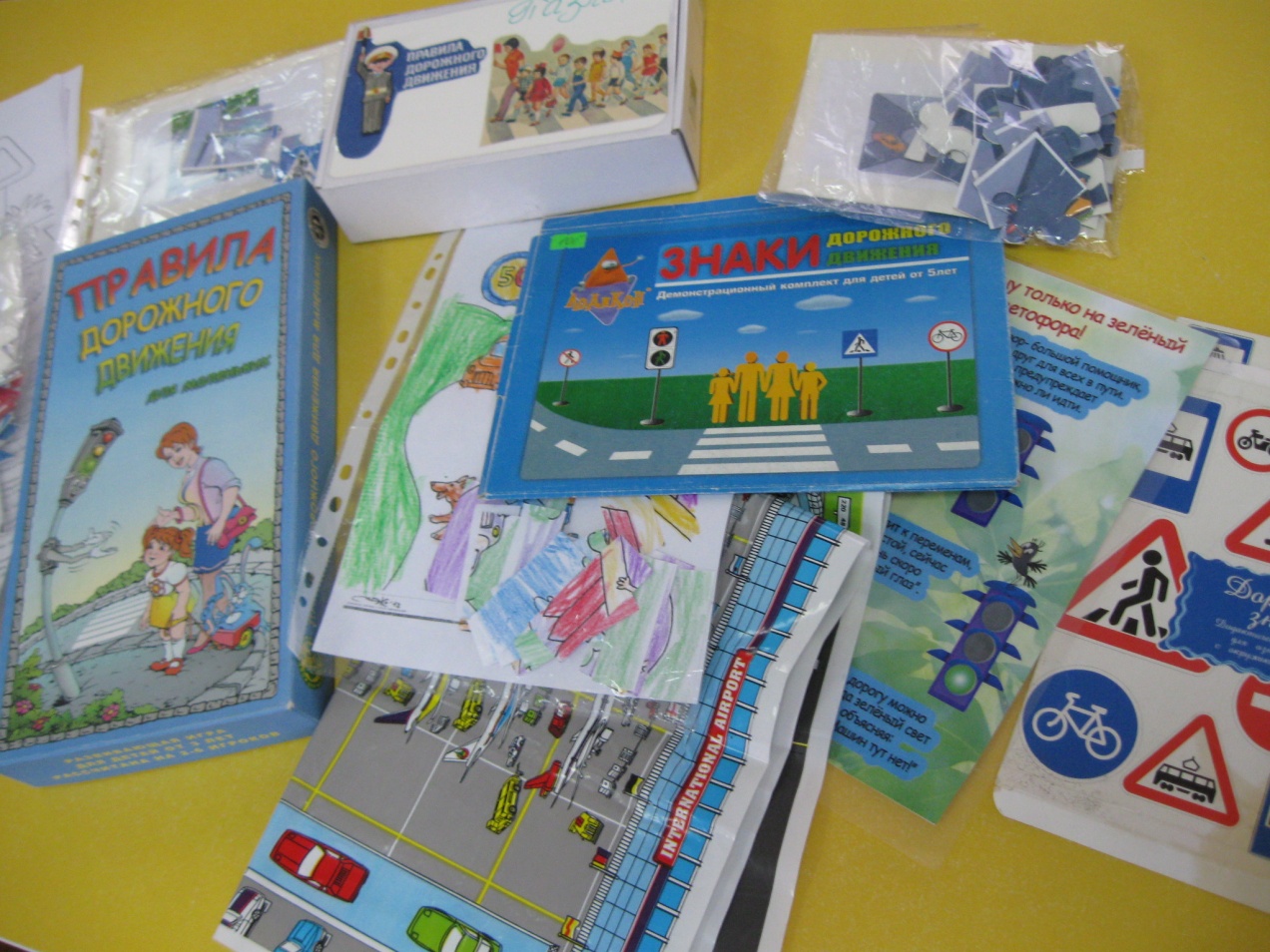 Литературные 
произведения
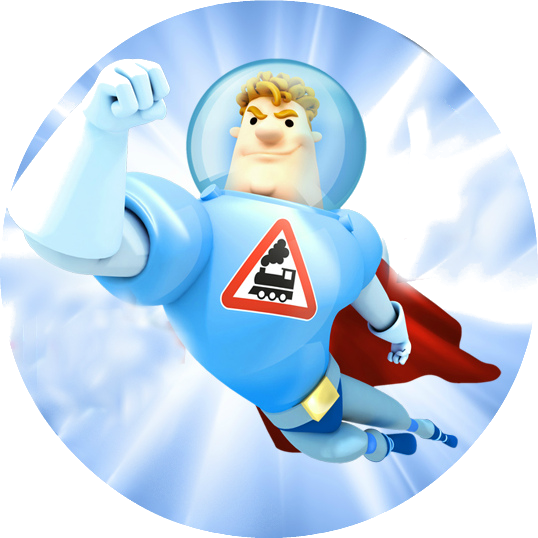 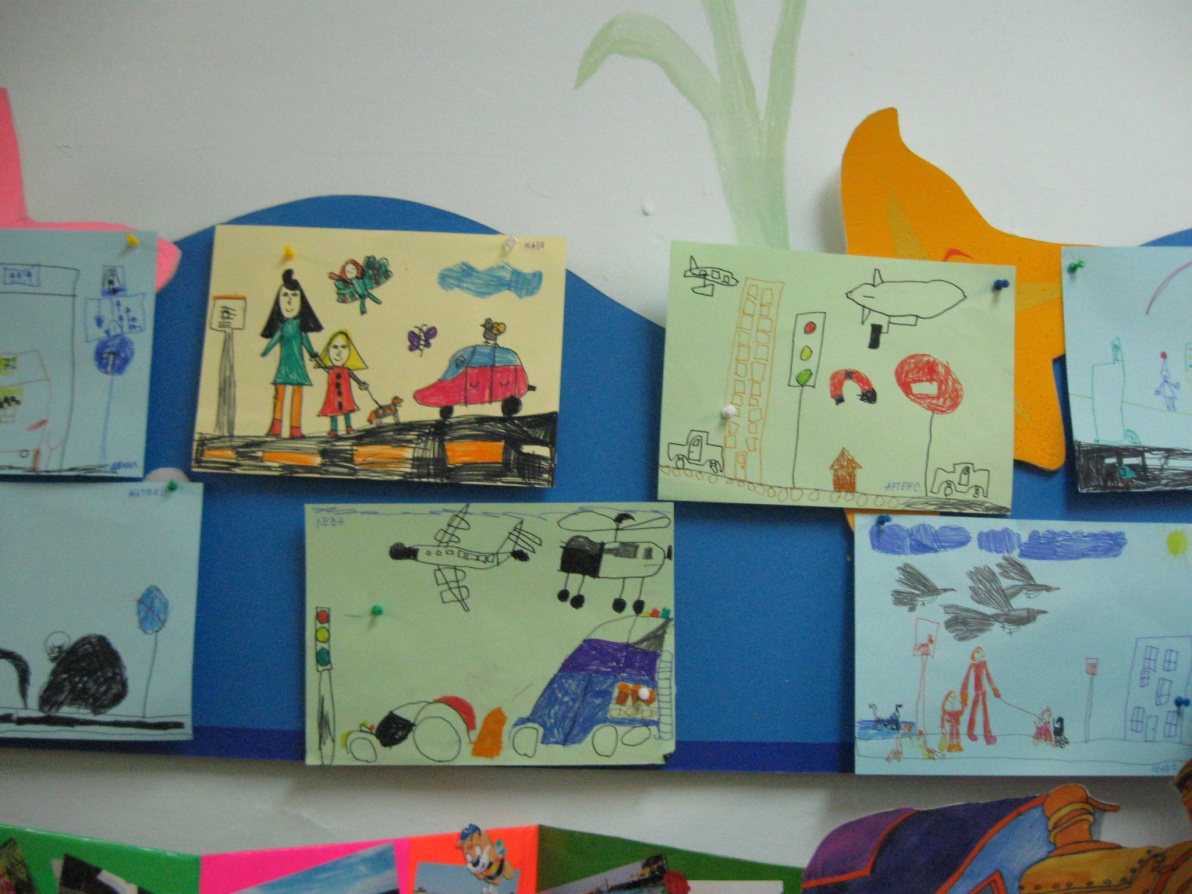 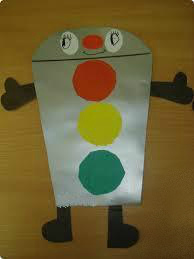 Выставка: 
«Безопасная дорога»
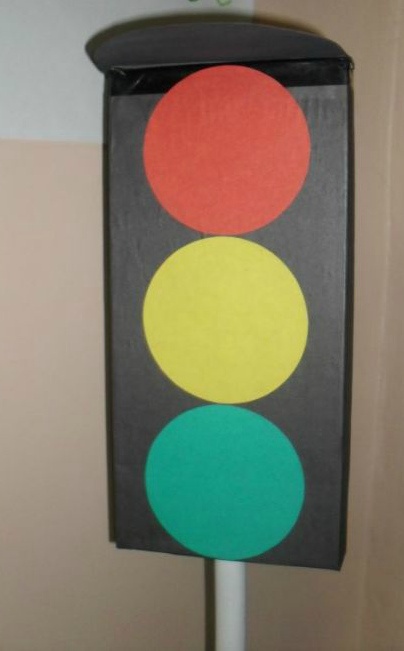 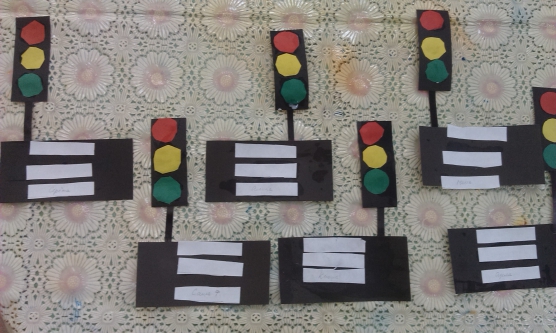 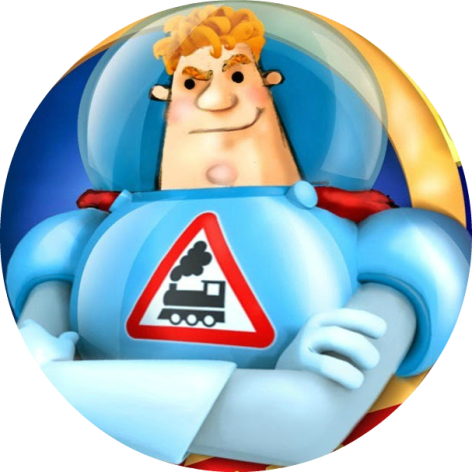 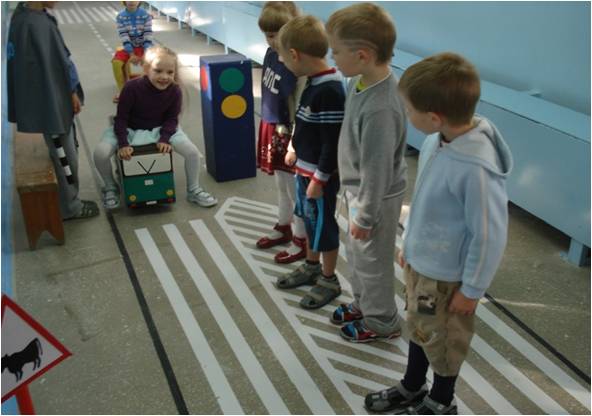 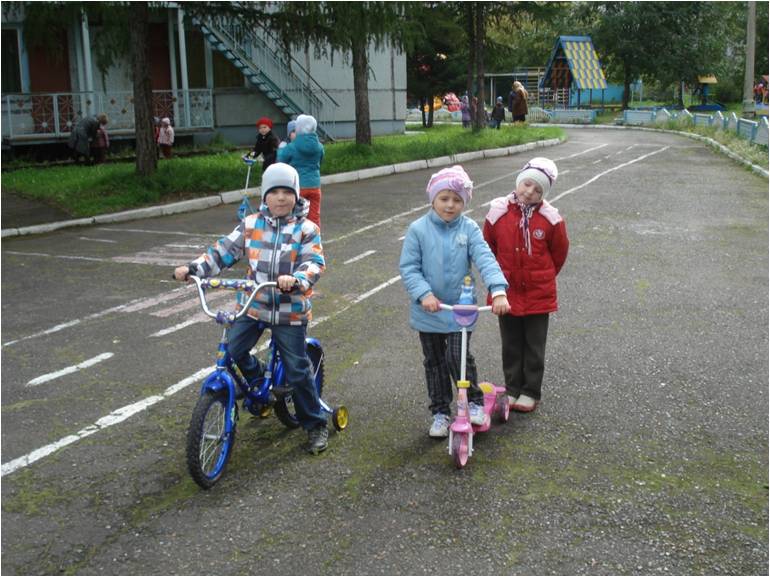 Разметка дороги
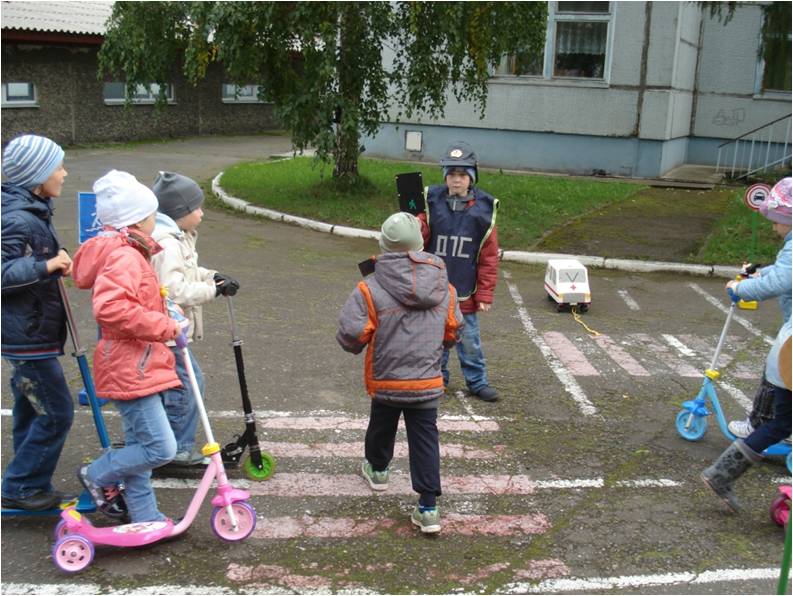 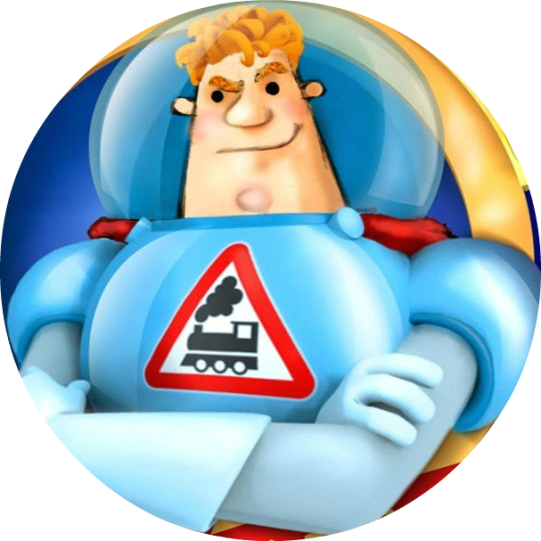 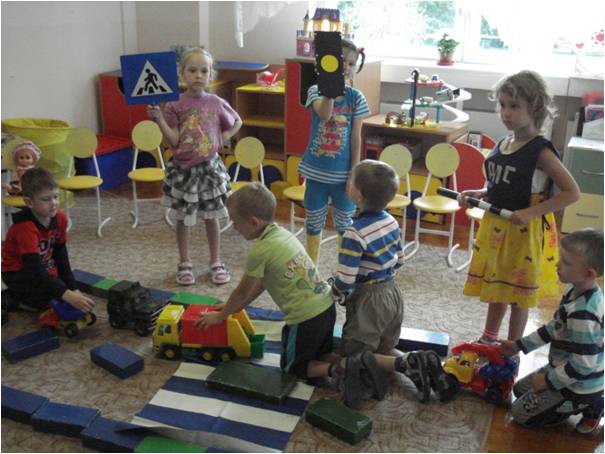 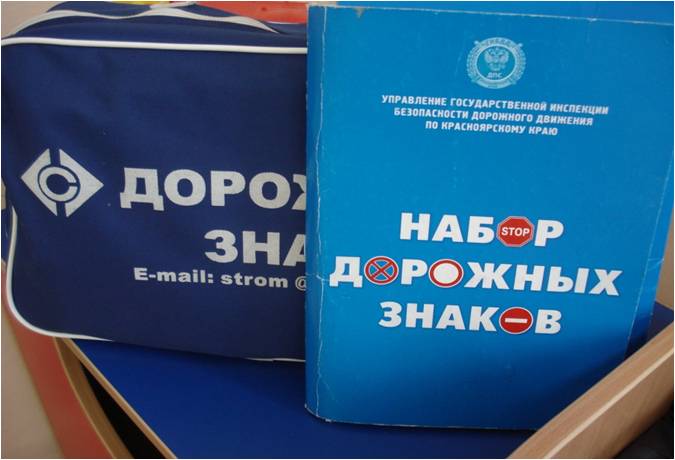 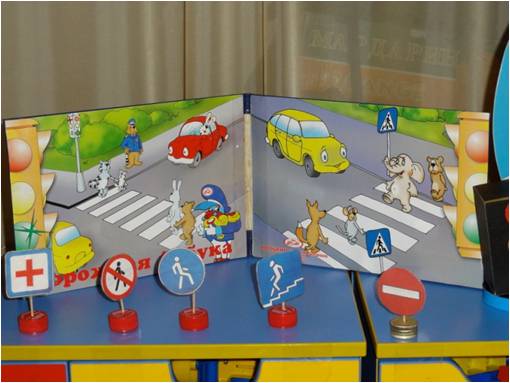 Уголок безопасности
дорожного движения
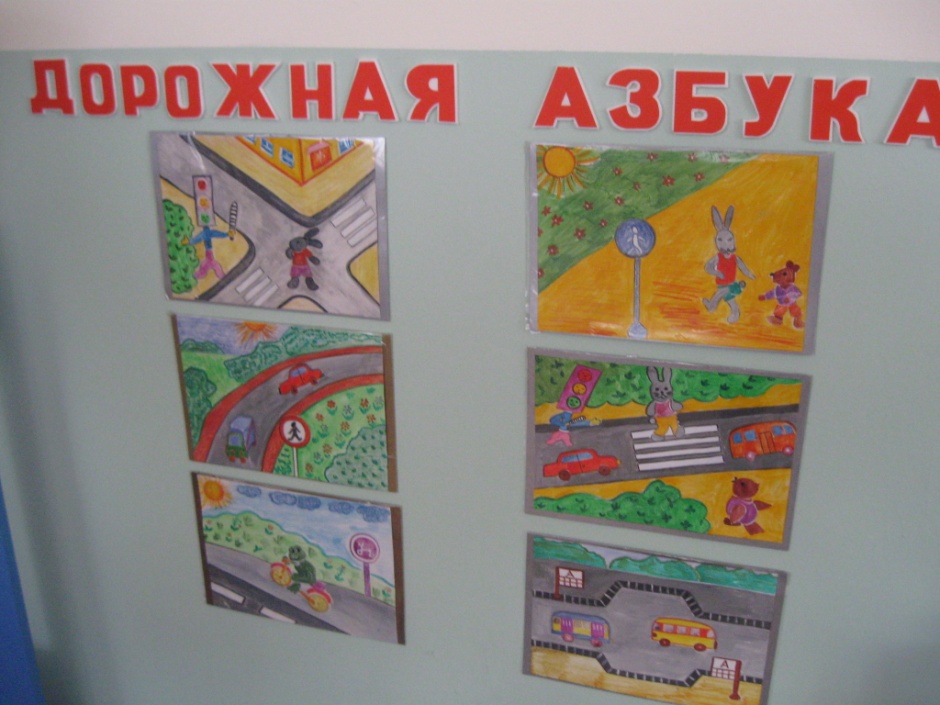 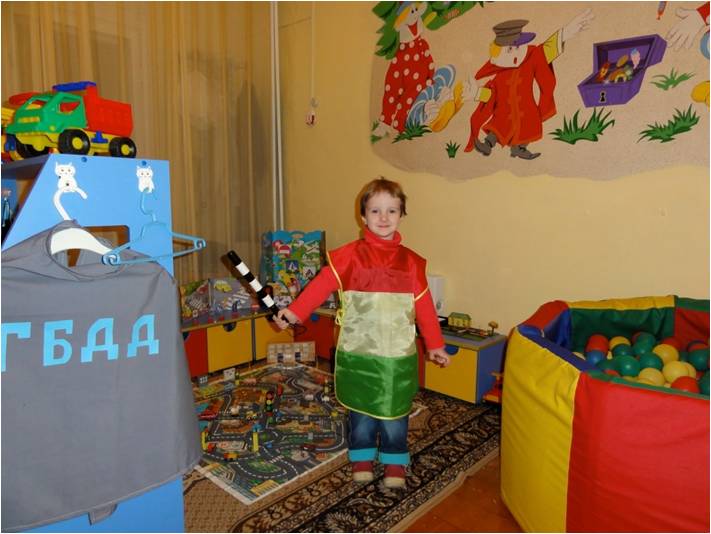 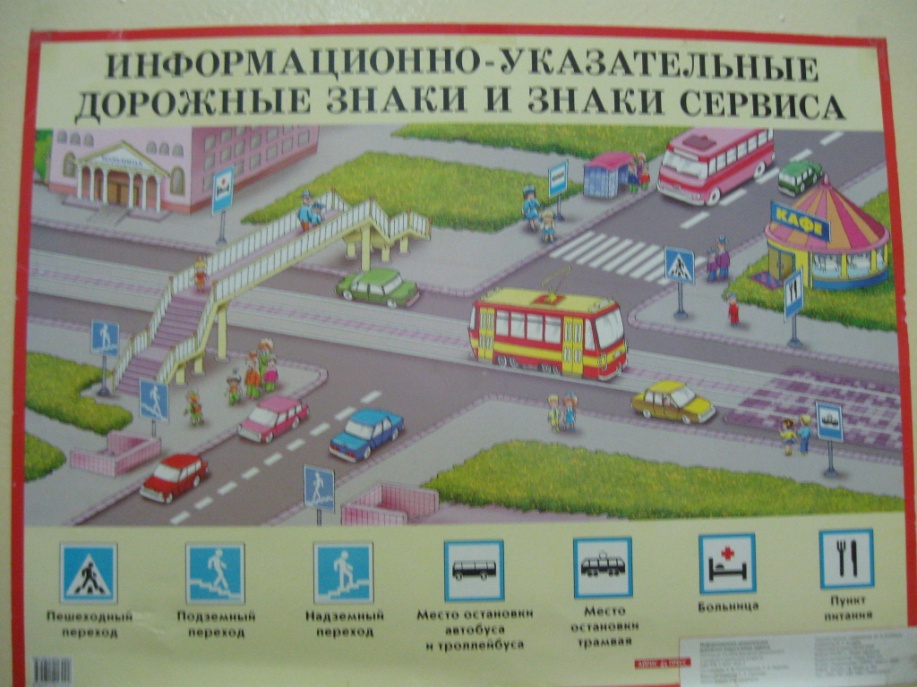 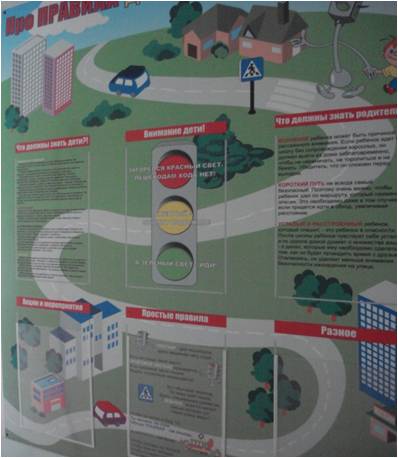 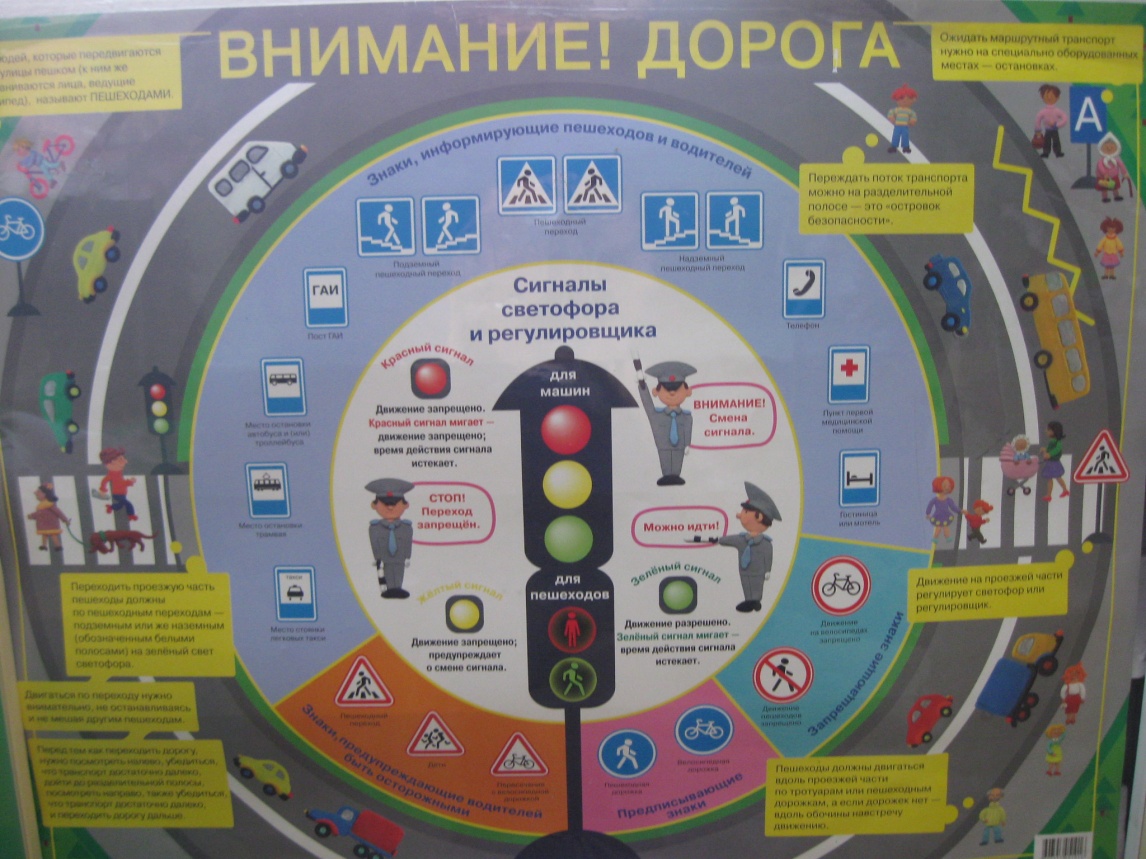 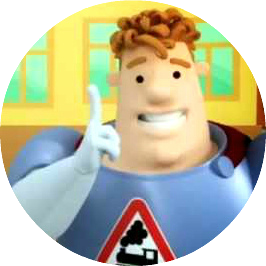 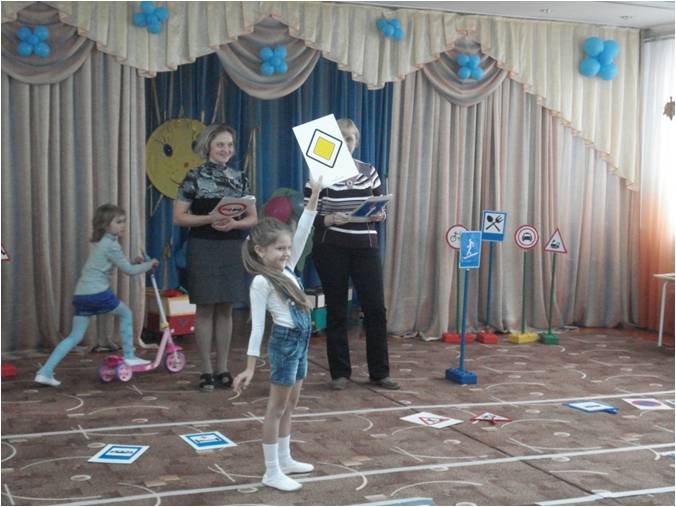 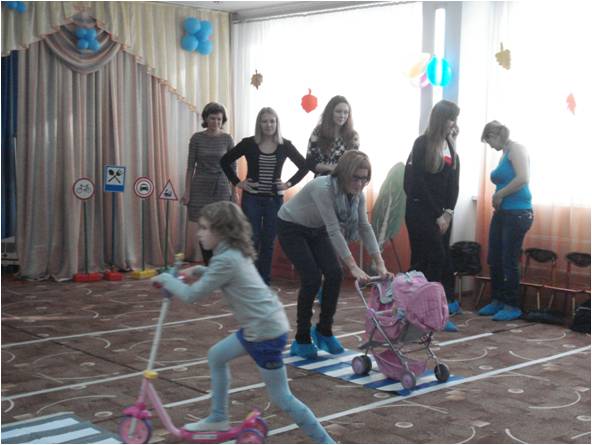 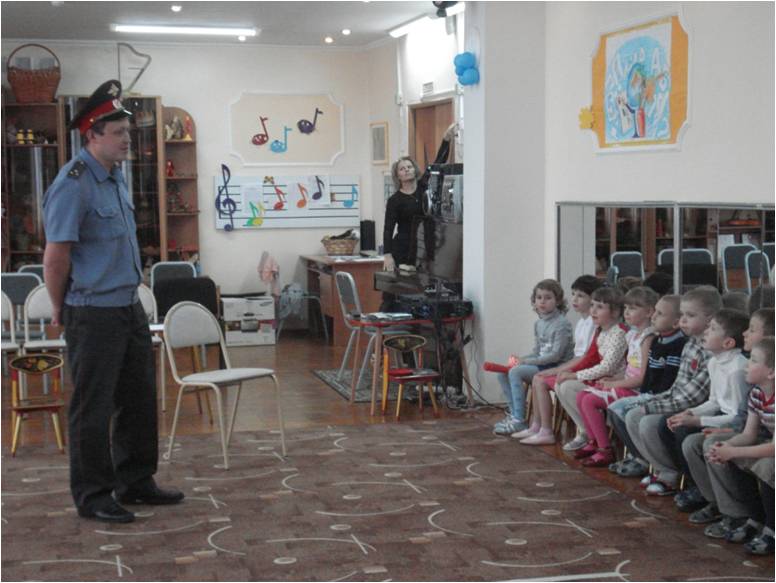 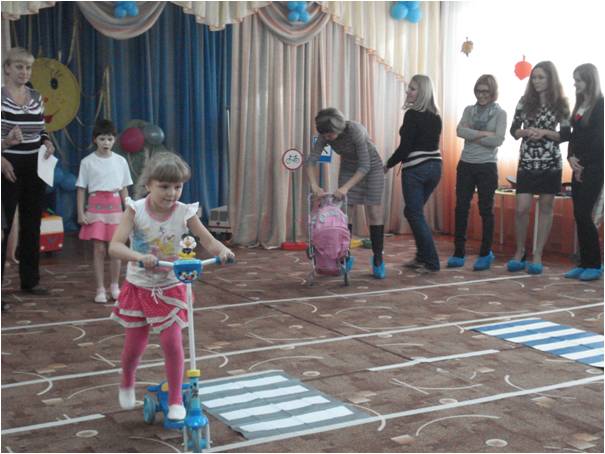 Работа с родителями
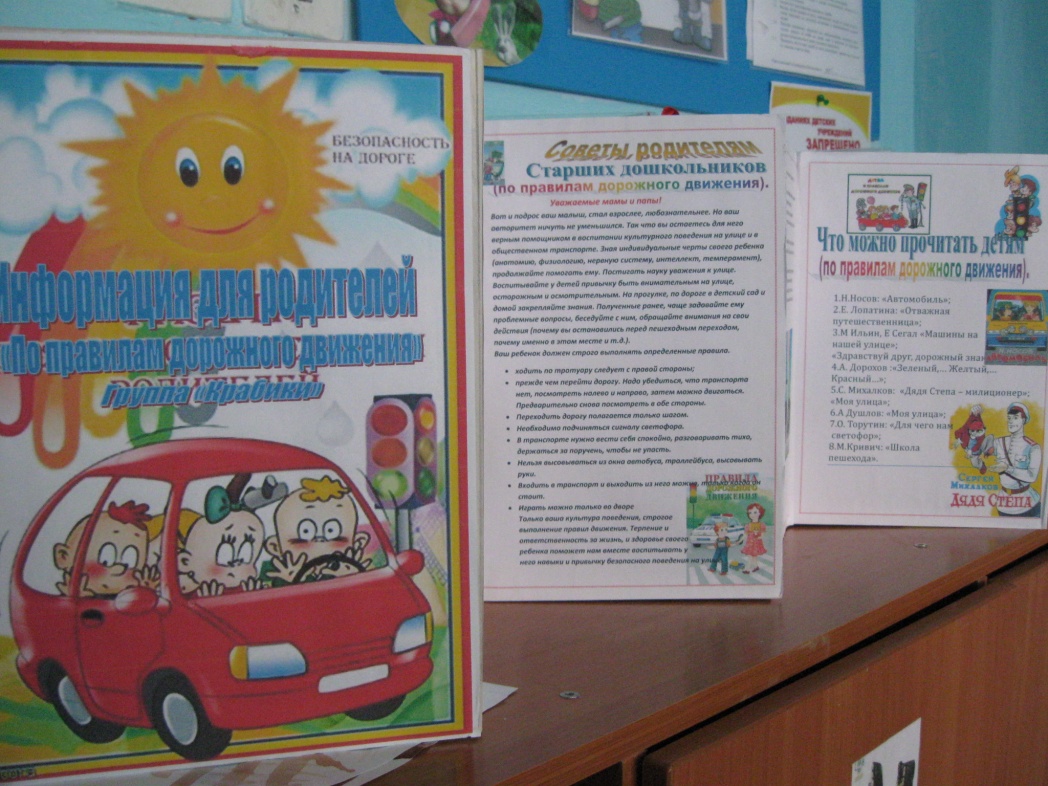 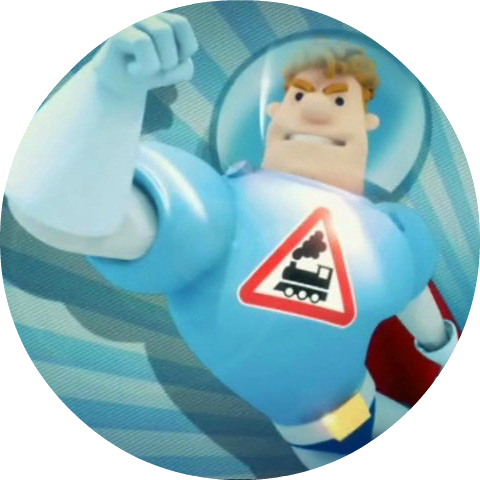 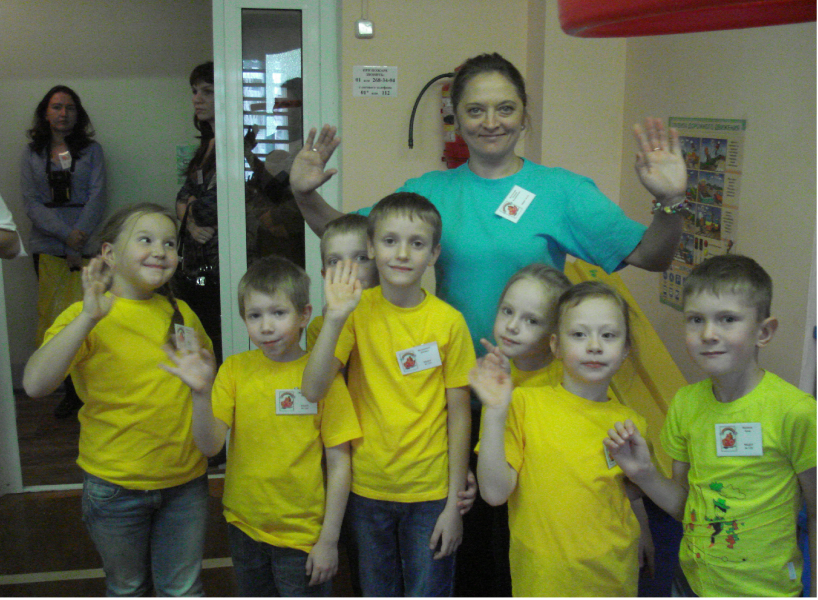 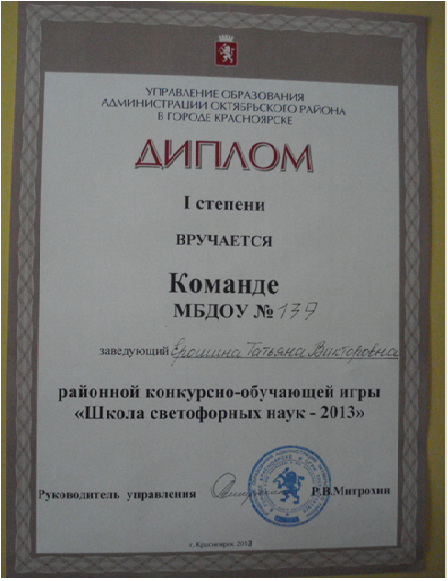 Школа светофорных наук
2013
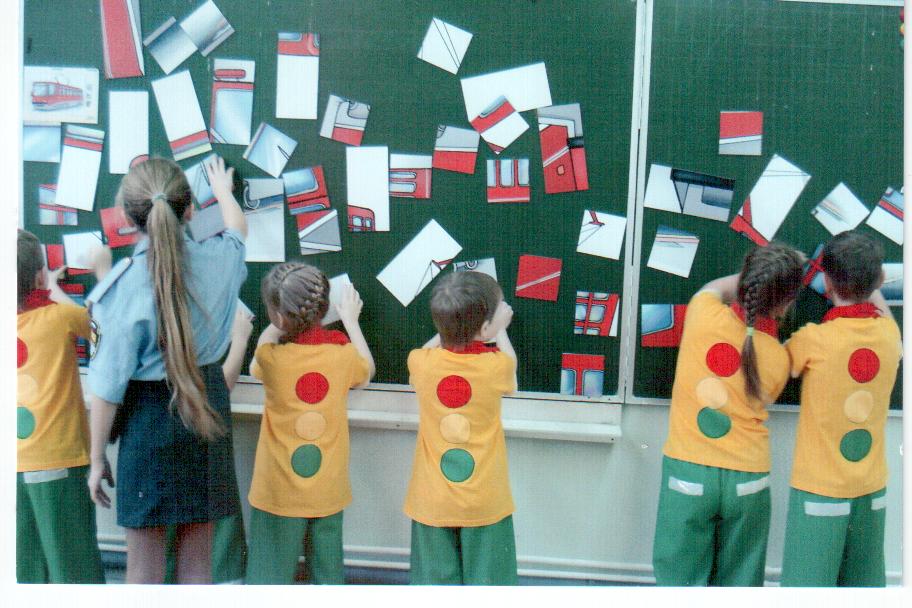 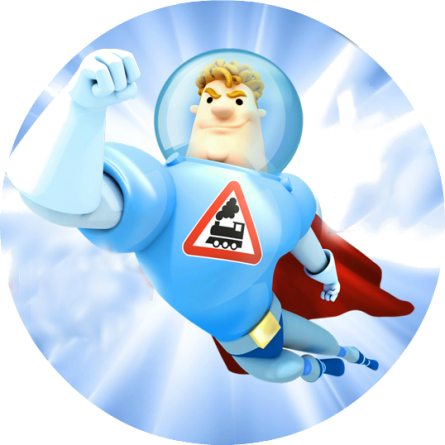 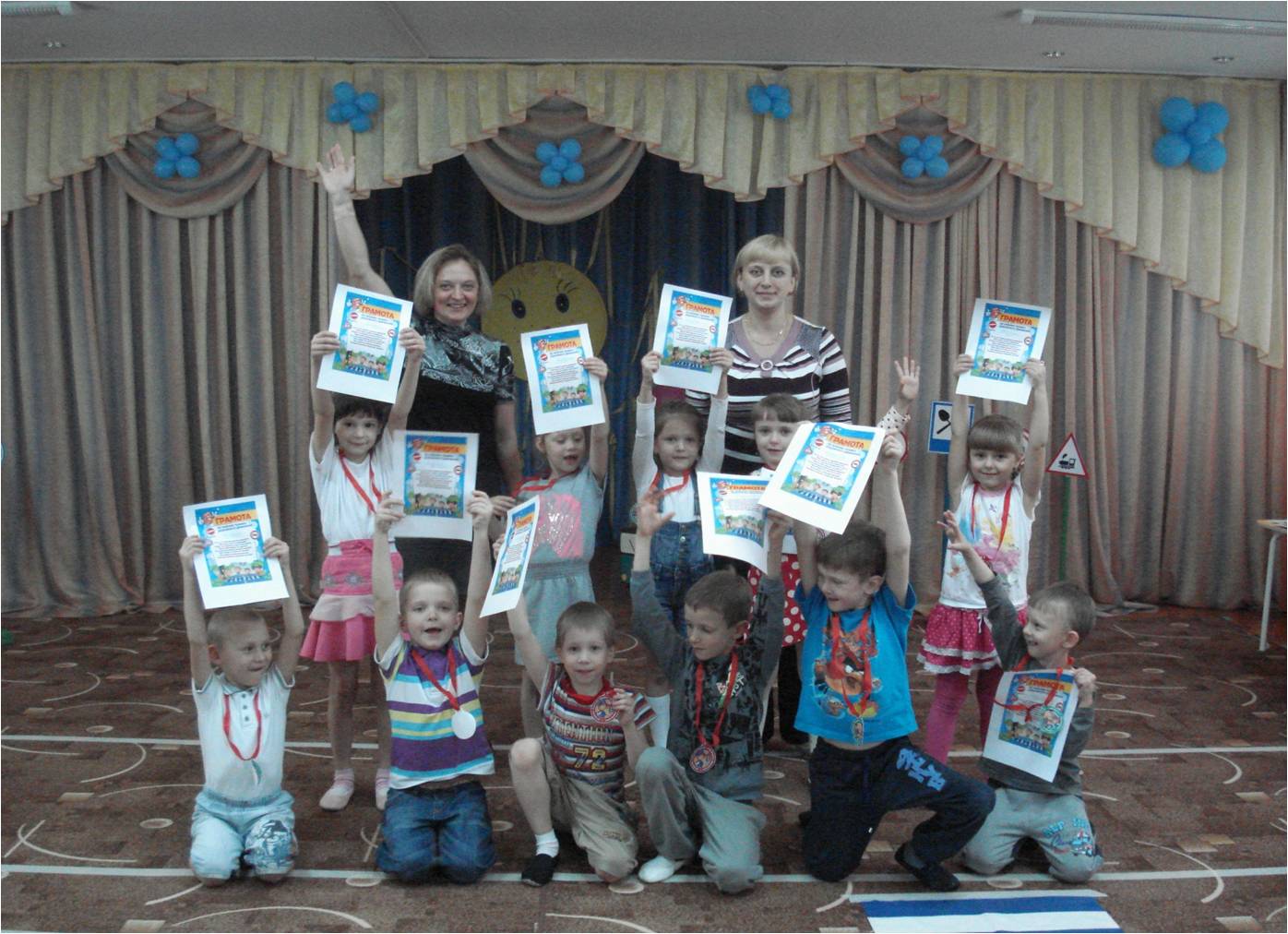 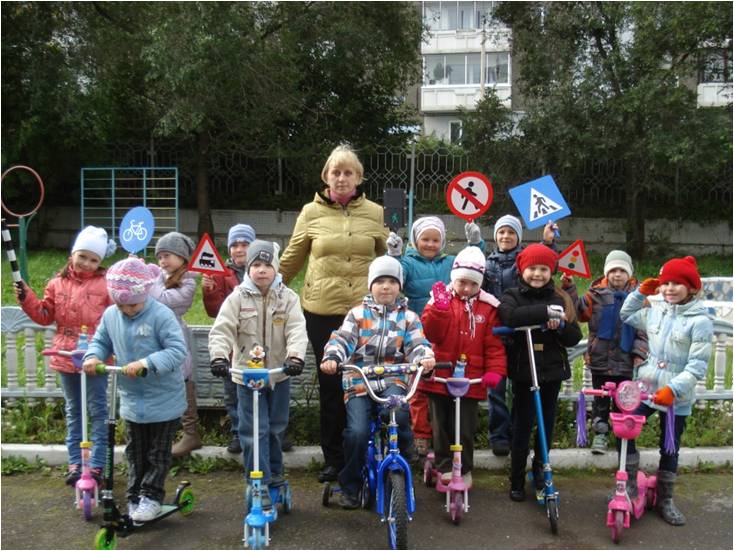 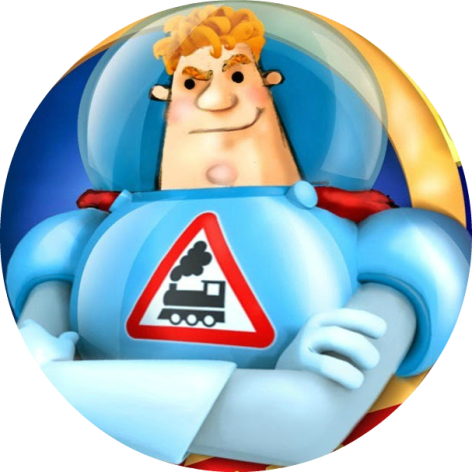 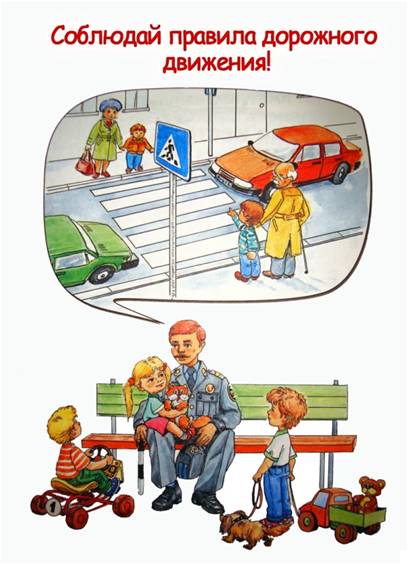 СПАСИБО
за внимание!